1 Pour une Qualité du rebond  : panneau gris résine 6mm antireflet, encadrement acier  anticorrosion 60 mm 

2 Filet réglable en hauteur et tension. 

3 Pour une Facilité de transport  : table pliable compacte.
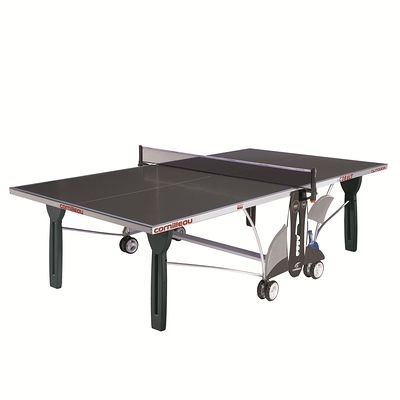 Garantie 10 ans  sur les plateaux et 3 ans sur le piétement.
Table Cornilleau Colbat + Housse
479€90 au lieu de 609€90
1 Pour une Qualité du rebond  : panneau résine 5mm antireflet et encadrement acier anticorrosion 40 mm 

2  Filet réglable en tension. 

3 Pour une Facilité de transport : table pliable et compacte.
Garantie 10 ans  sur les plateaux et  3 ans sur le piétement.
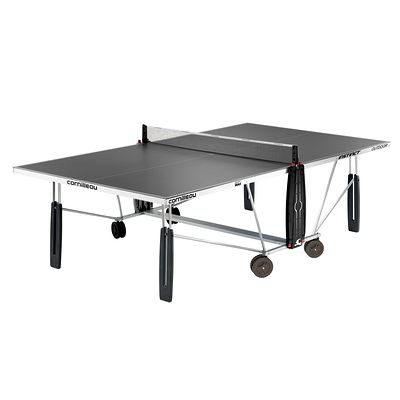 Table Cornilleau 
369€90 au lieu de 429€90
1 Multi-compartimentage avec 1 compartiment principal, 2 grandes poches latérales, 2 compartiments chaussures. 

2 Préhension ergonomique avec des renforts sur la bandoulière et sur les poignées.
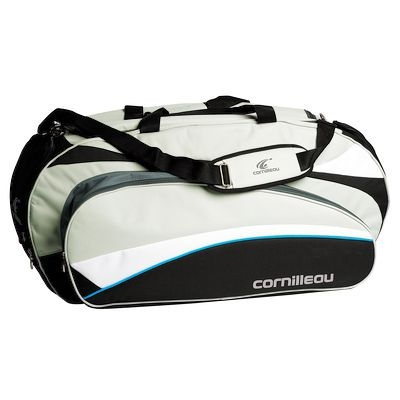 Sac Cornilleau 
34€90
1 Contenance  : 1 raquette + 3 balles. 

2 Multi-compartimentage avec  un compartiment moussé avec l'empreinte de chaque pièce. 

3 Protection contre les chocs  : mallette en aluminium rigide avec intérieur moussé.
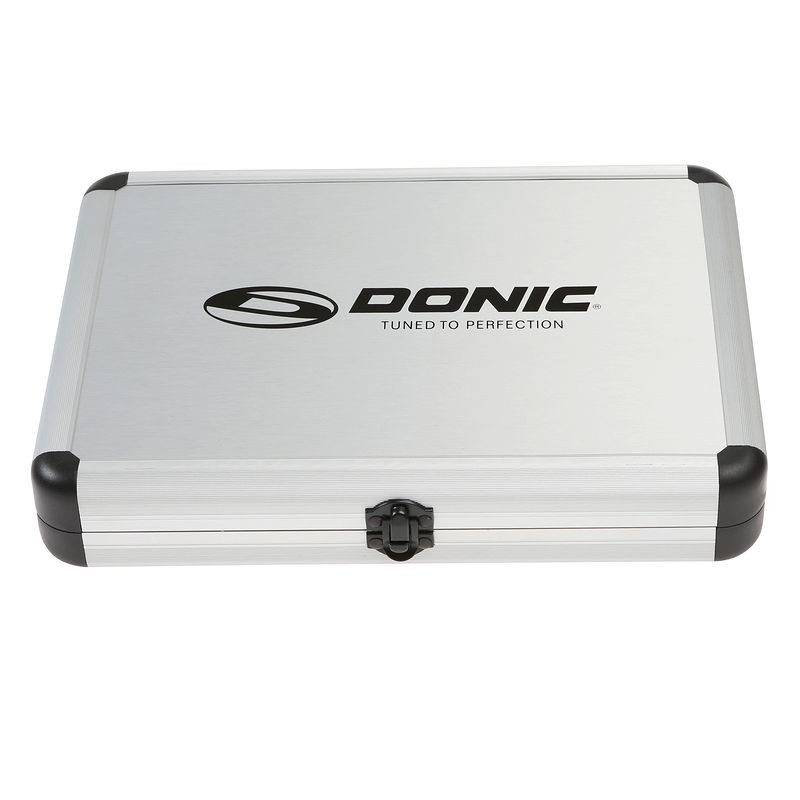 Coffret aluminium DONIC 29€90
Conçu pour le joueur de tennis de table en PERFECTIONNEMENT COMPETITION. Cette raquette est constitué de matériaux de grande qualité: revêtements Vari spin et Volcano 2 mm, et bois avec concept SGS. Vraiment une super raquette !
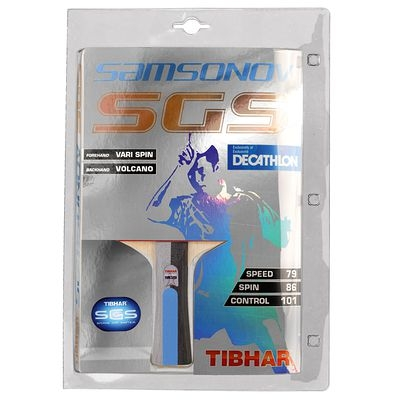 THIBAR Samsonov SGS
 47€90 au lieu de 59€90
Conçu pour le pongiste en PERFECTIONNEMENT. Le robot pour s'entrainer à la maison ! Un robot très économique, peu encombrant, léger qui permet de progresser rapidement. Se monte facilement et très rapidement.
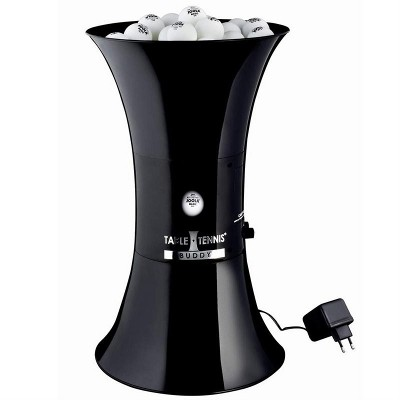 Robot IPONG training buddy 89€95 au lieu de 139€95